Learning Weights for Graph Matching Edit Costs
Francesc Serratosa, Xavier Cortés & Carlos Moreno 
Universitat Rovira i Virgili
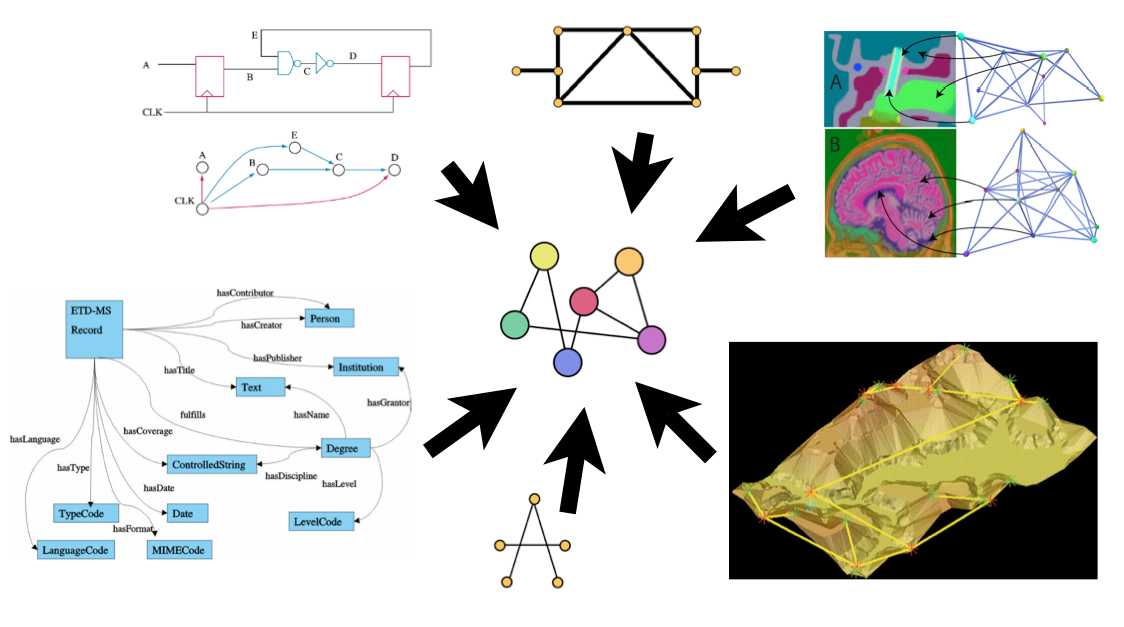 Graph Matching
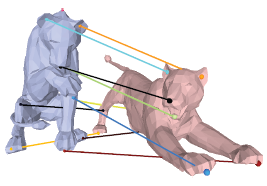 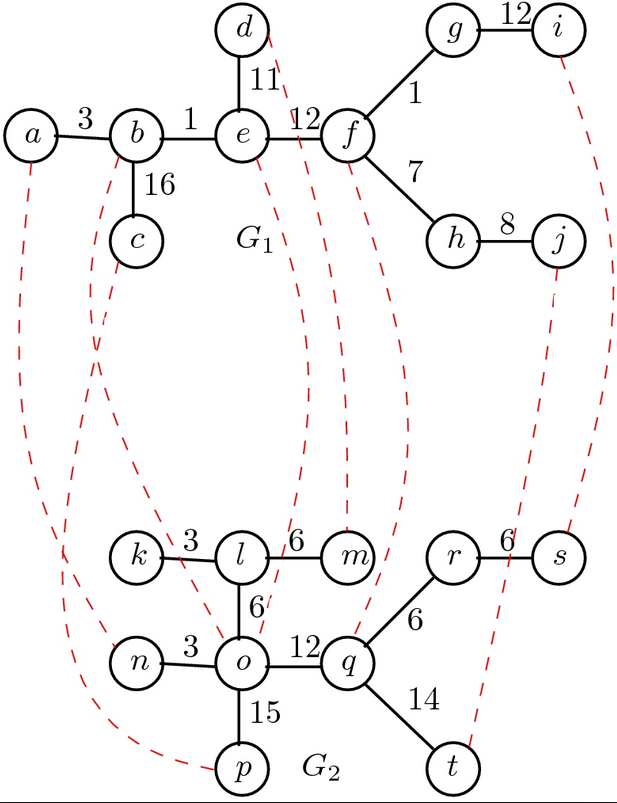 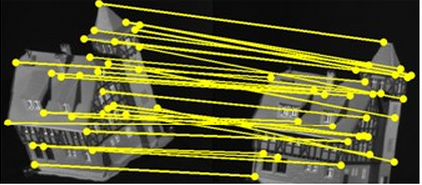 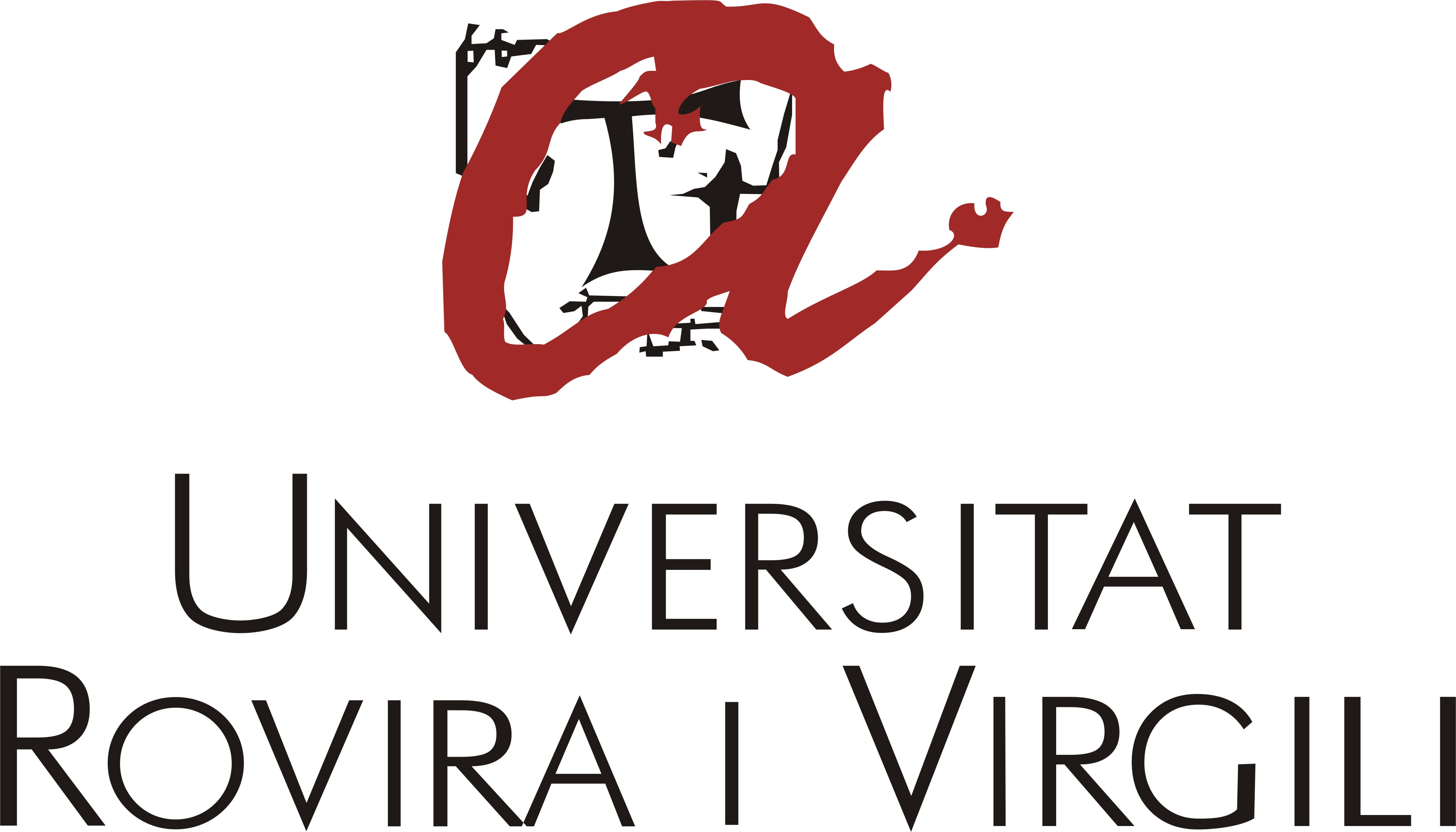 Graph Matching
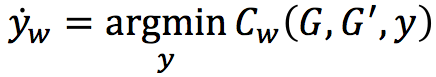 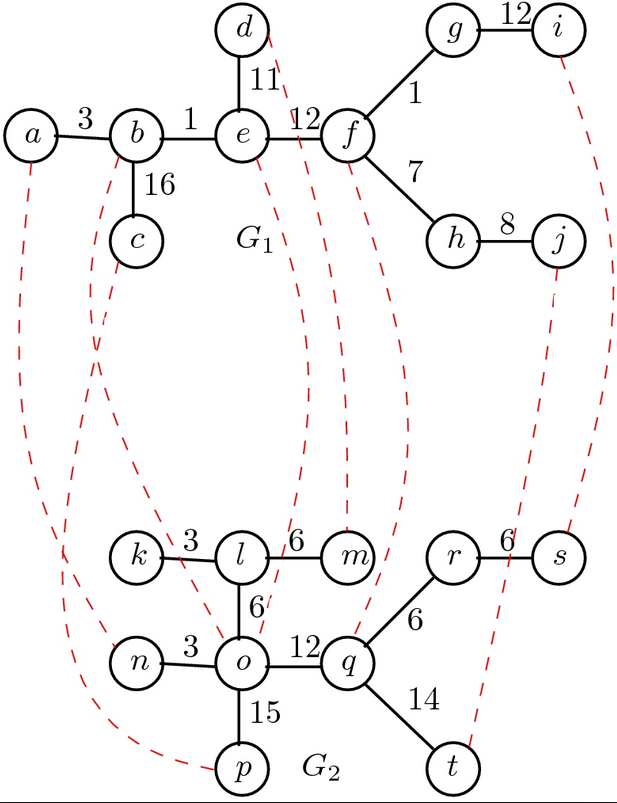 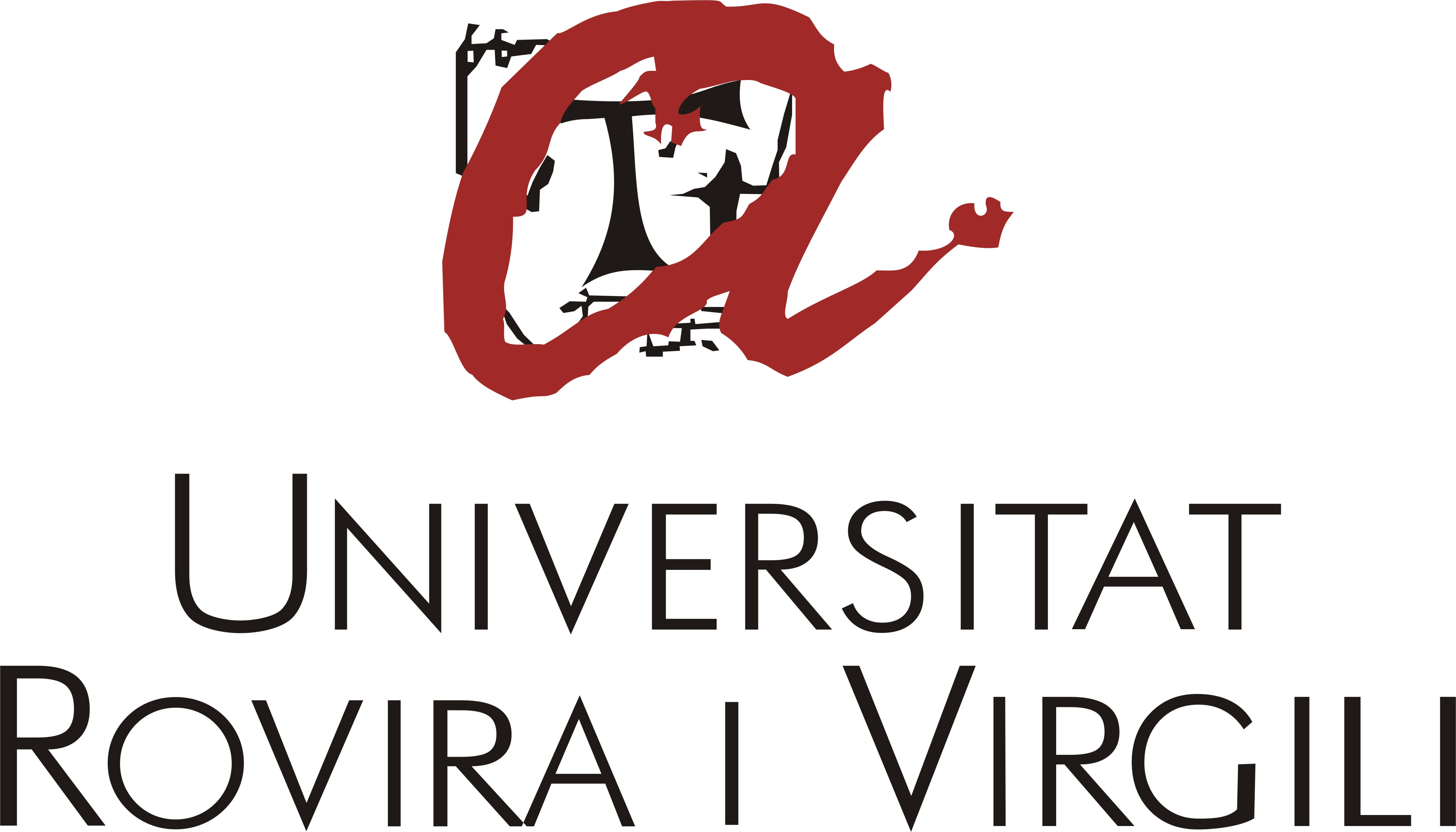 Graph Matching
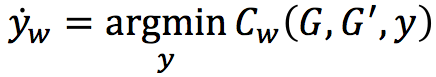 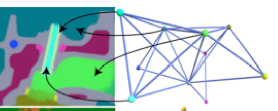 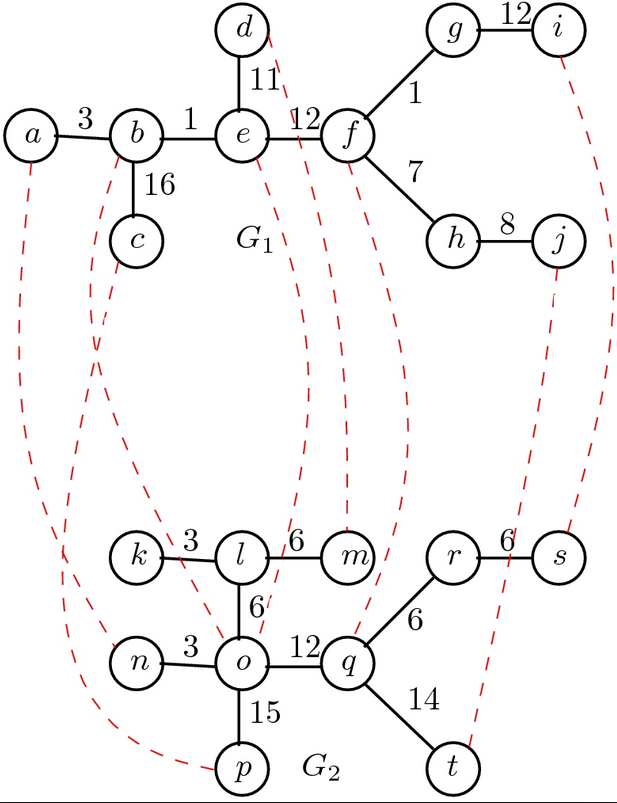 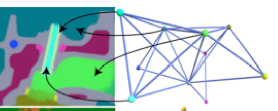 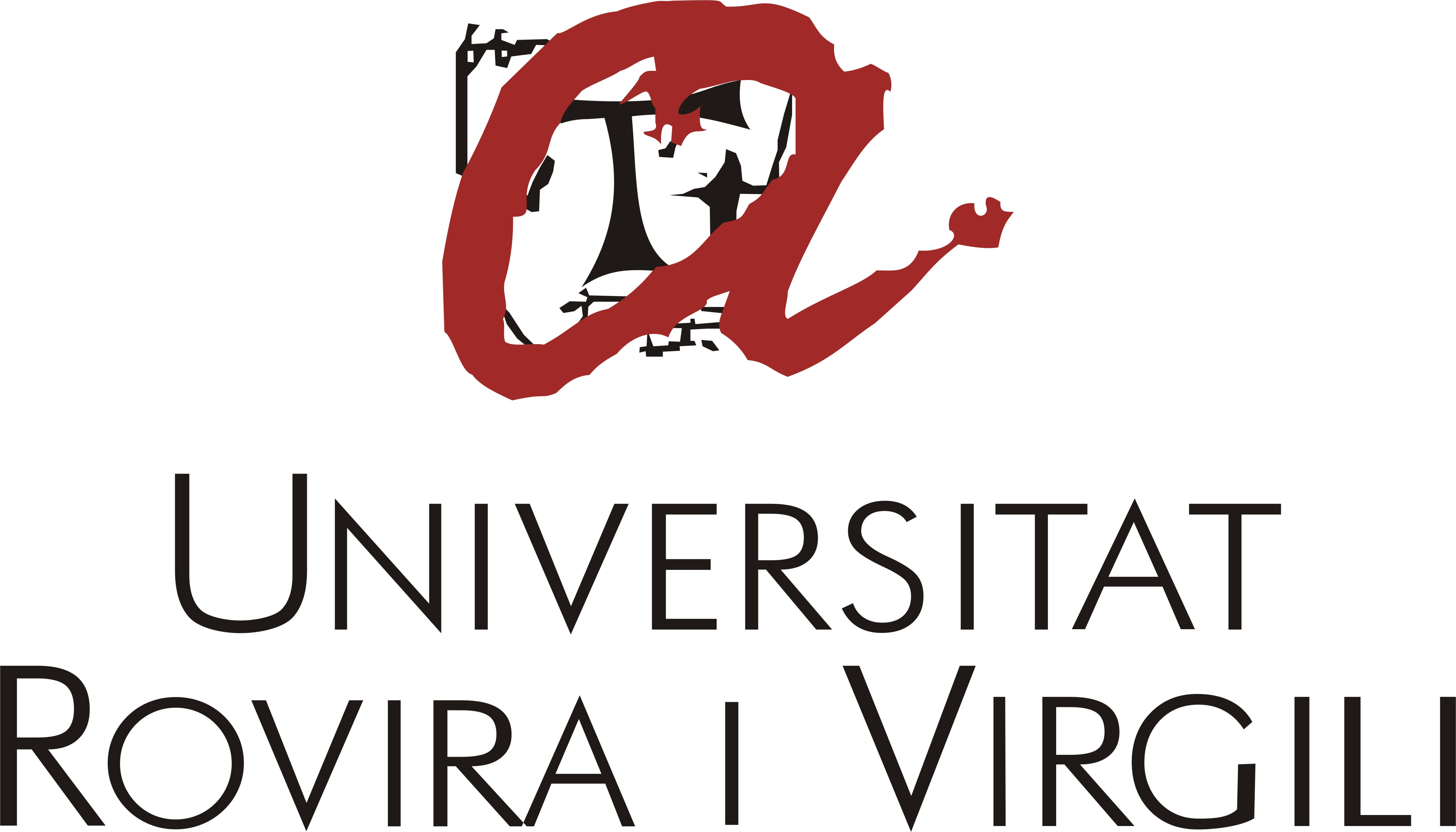 Graph Matching
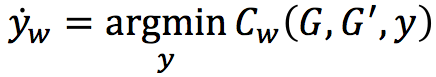 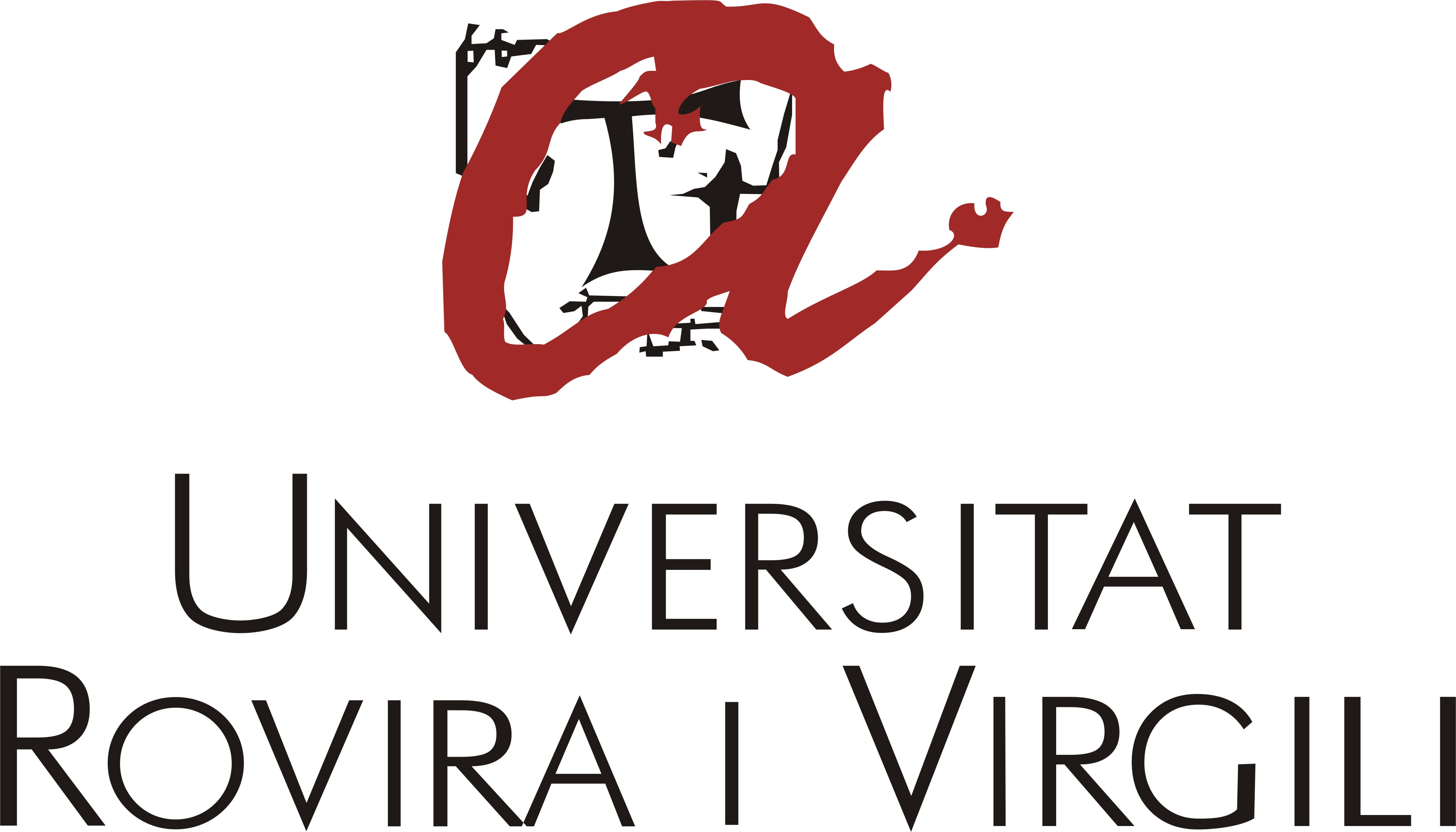 Graph Matching
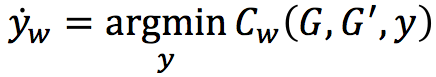 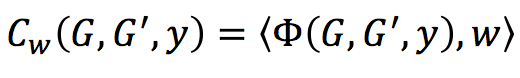 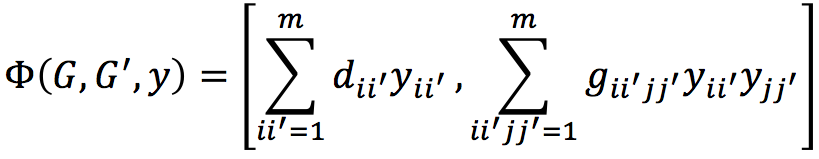 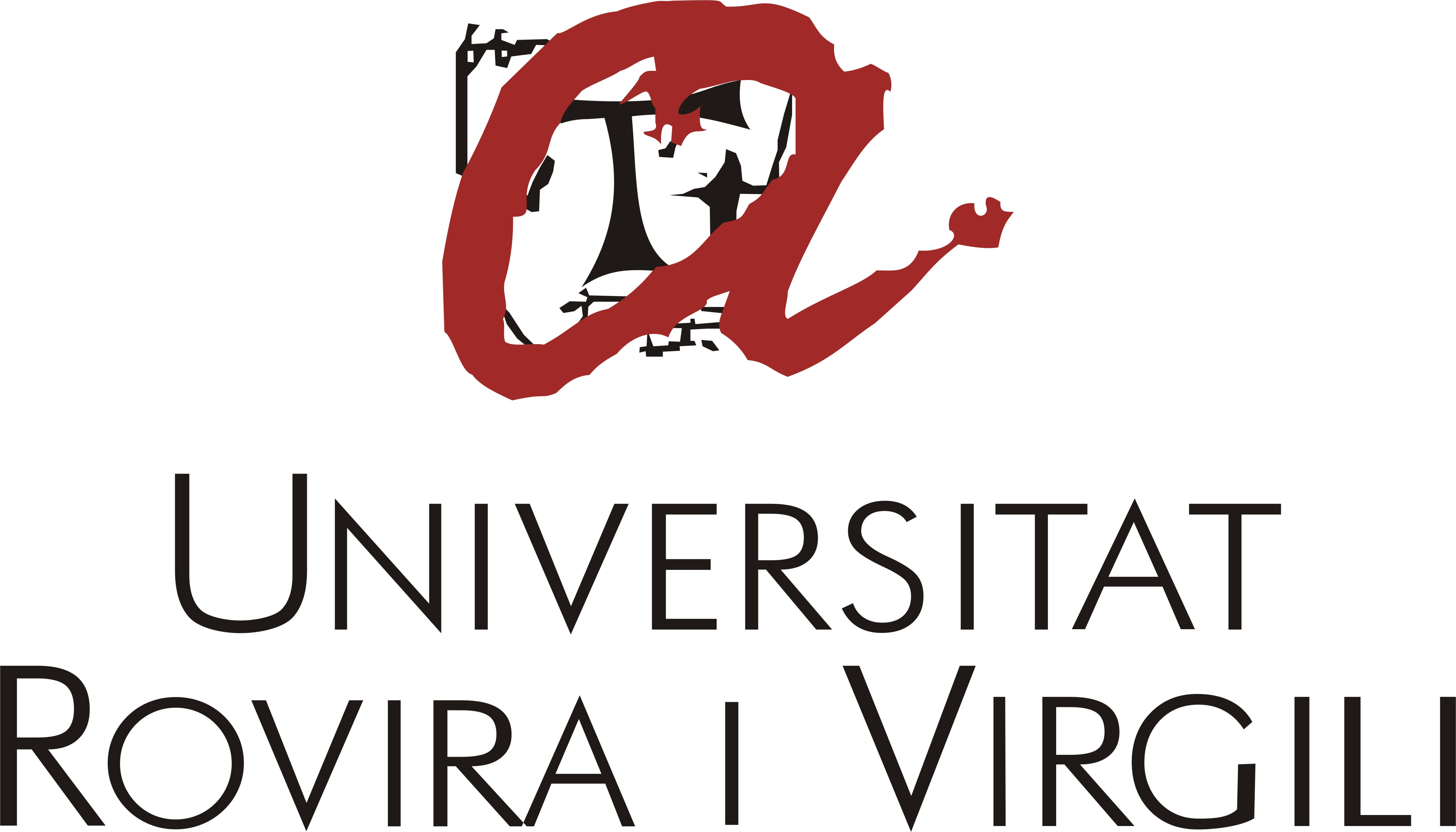 Example
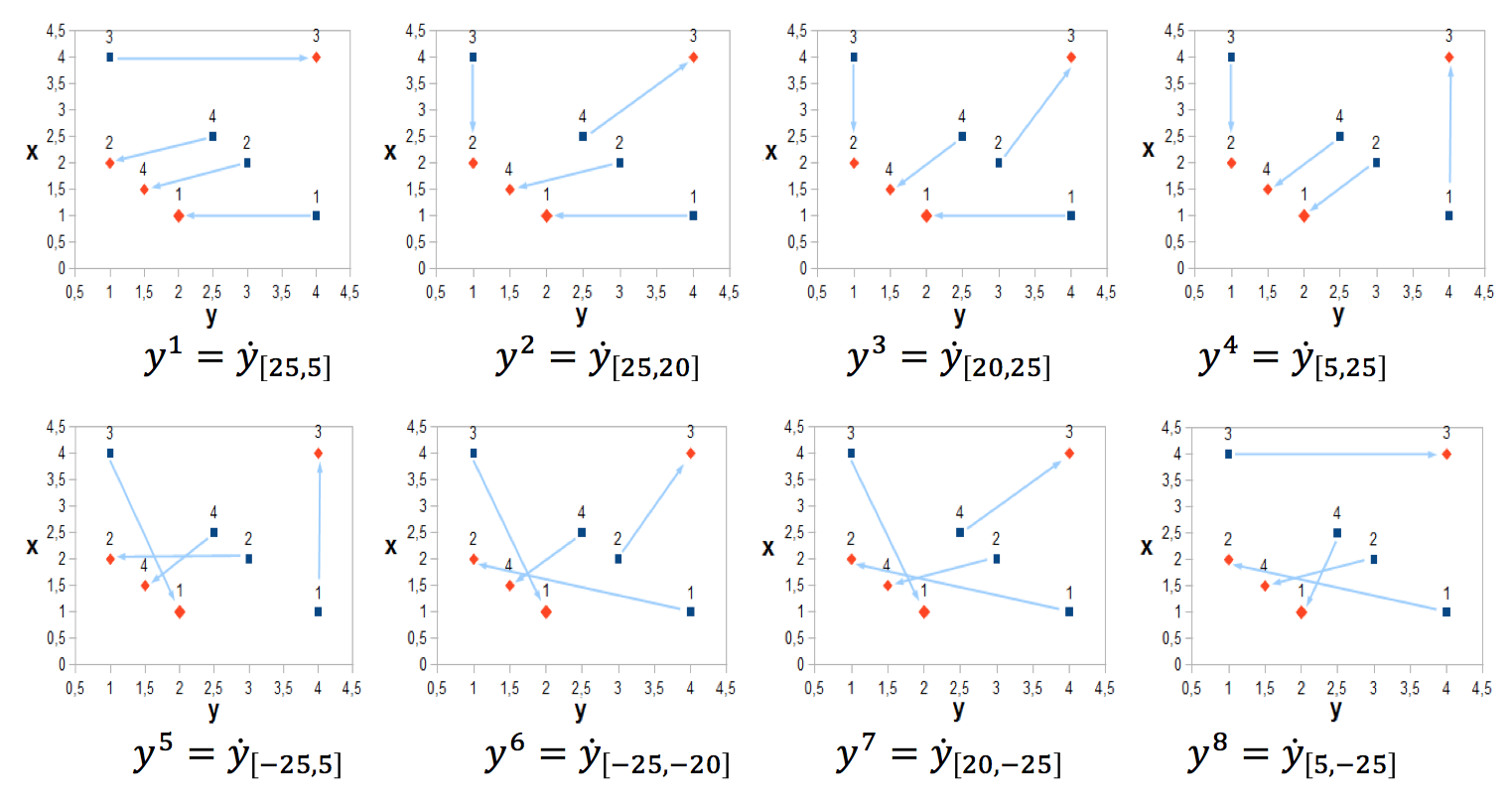 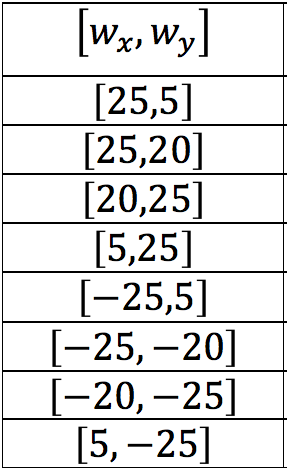 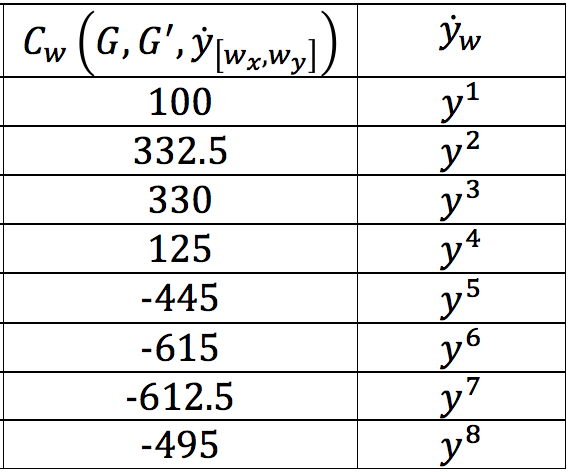 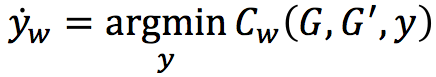 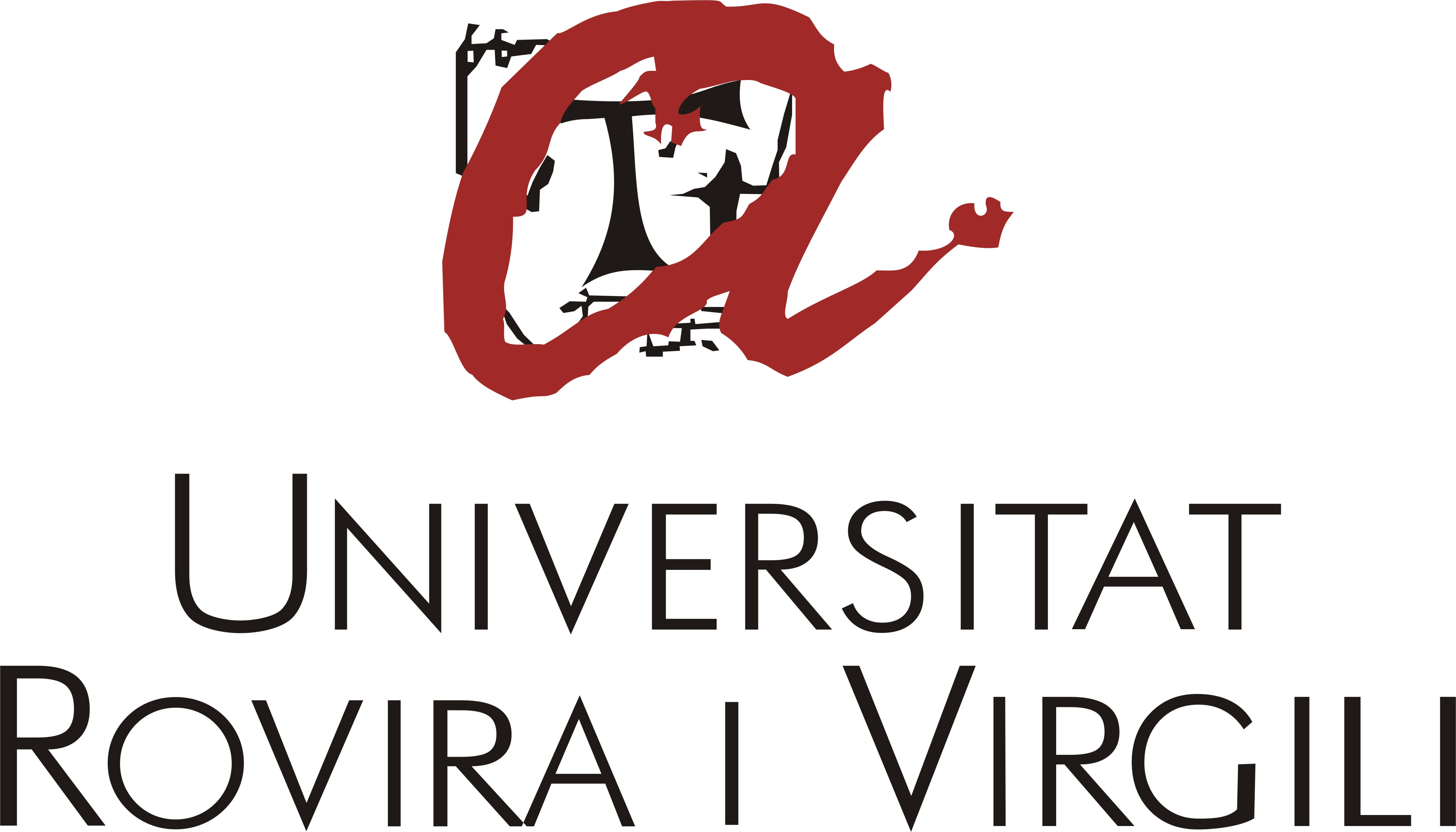 Labelling Space
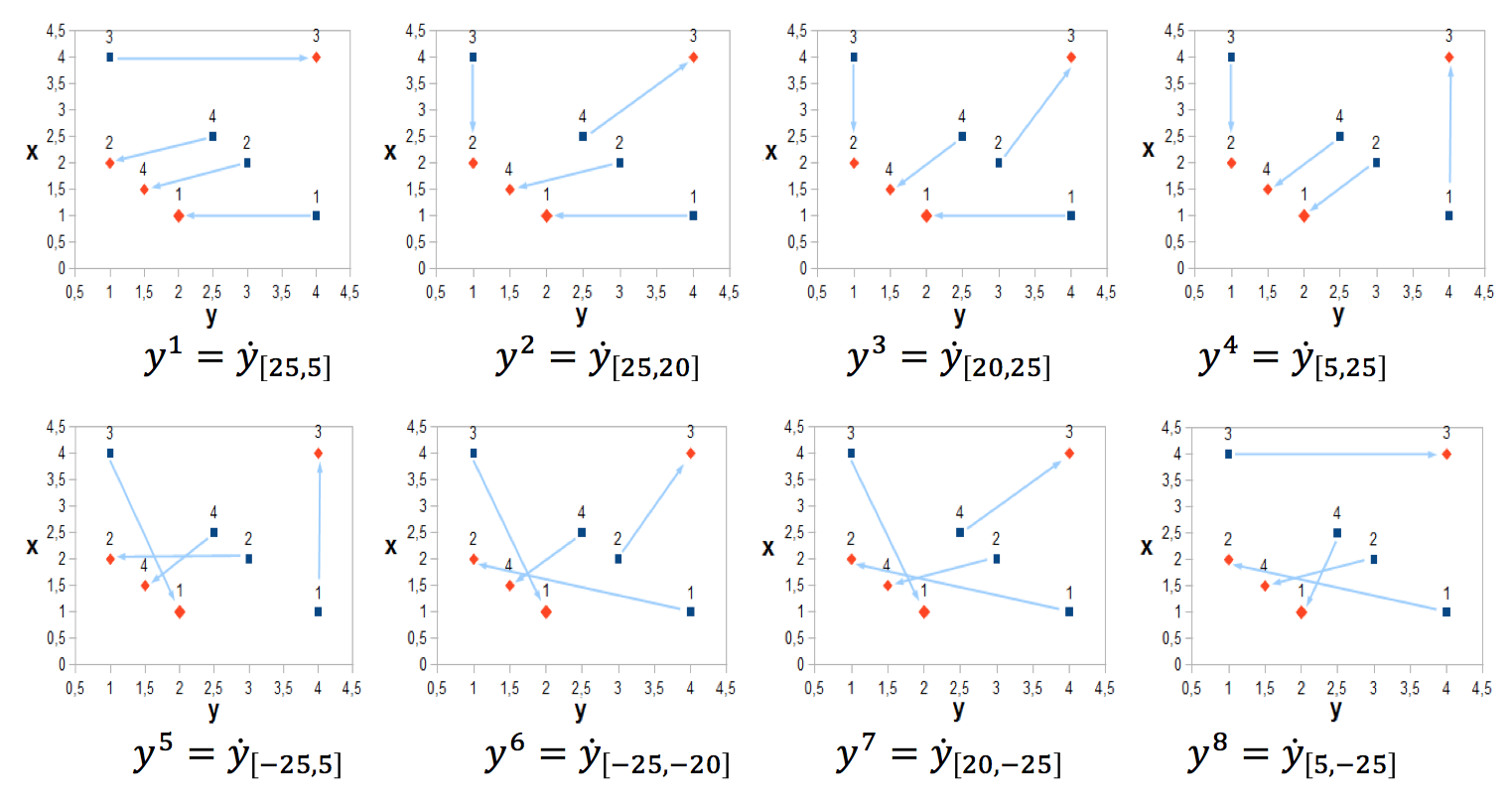 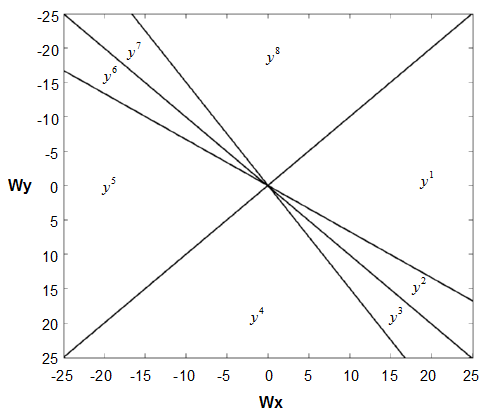 A. Solé, F. Serratosa & A. Sanfeliu, On the Graph Edit Distance cost: Properties and Applications, IJPRAI 2012
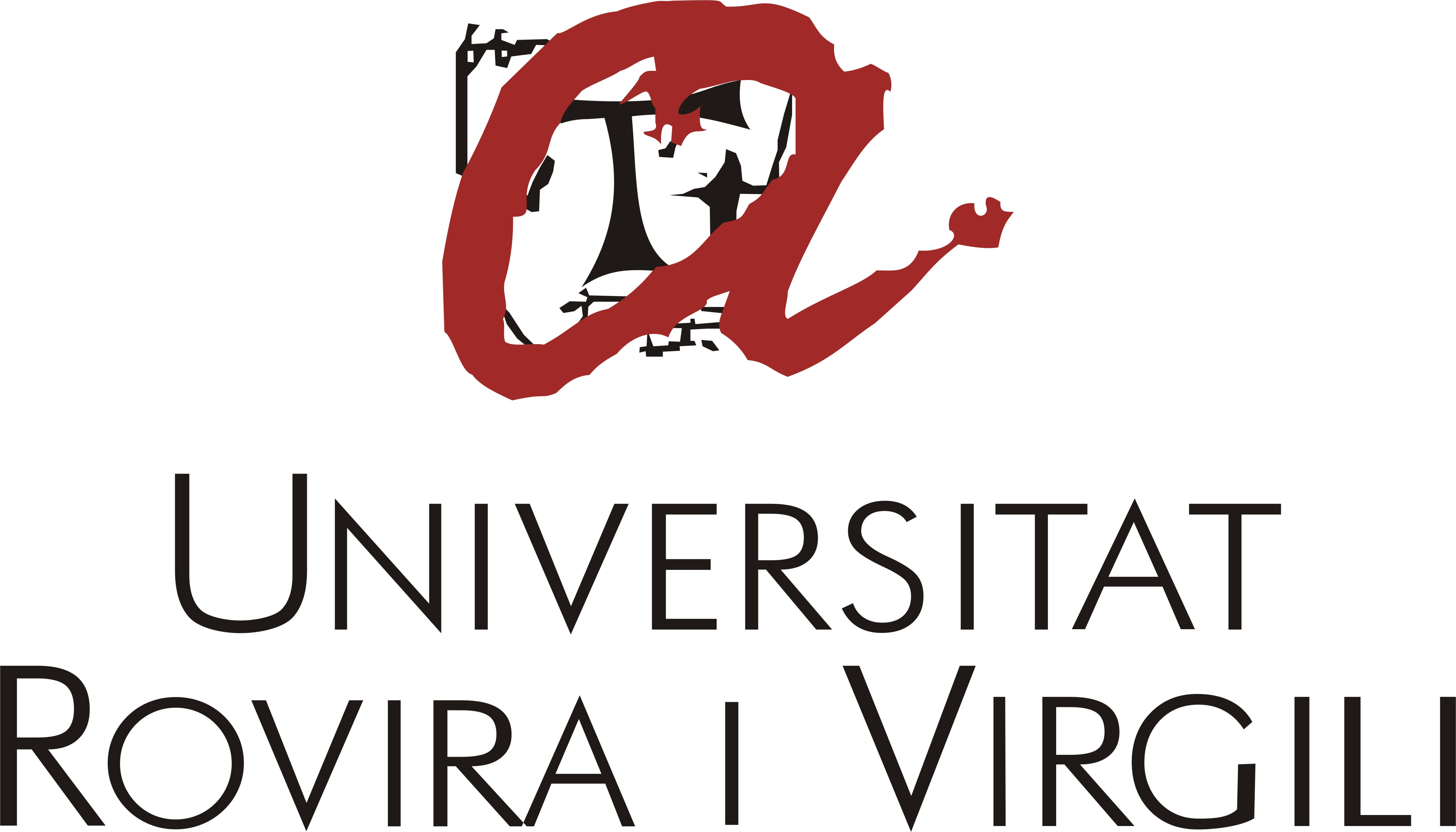 Labelling Space
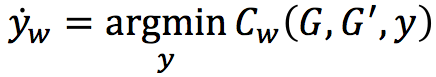 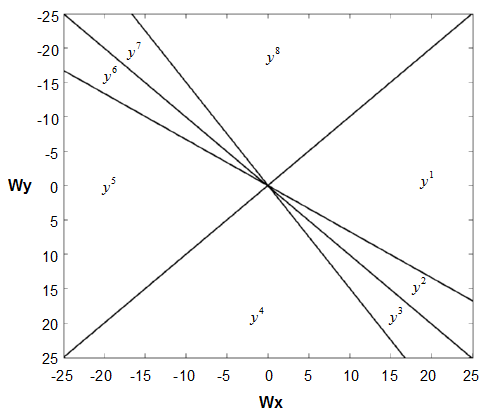 A. Solé, F. Serratosa & A. Sanfeliu, On the Graph Edit Distance cost: Properties and Applications, IJPRAI 2012
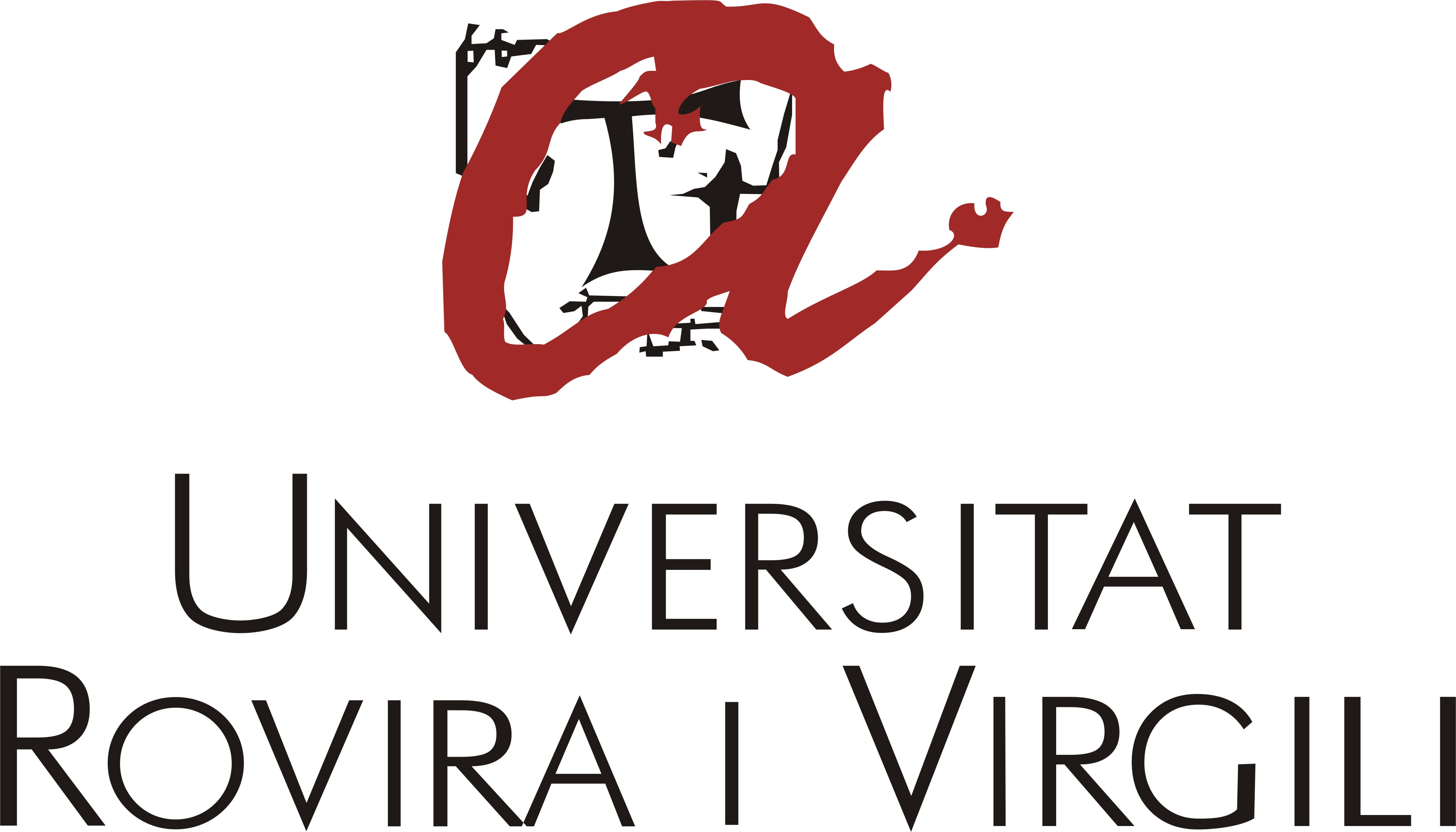 Labelling Space
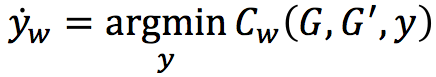 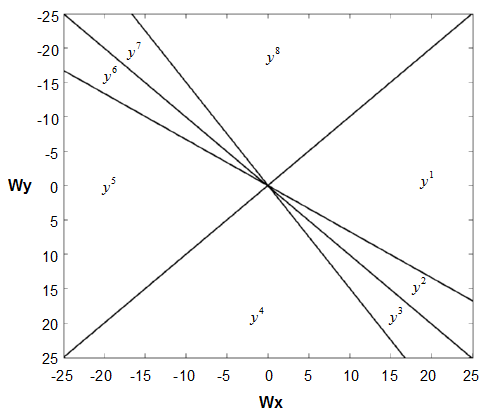 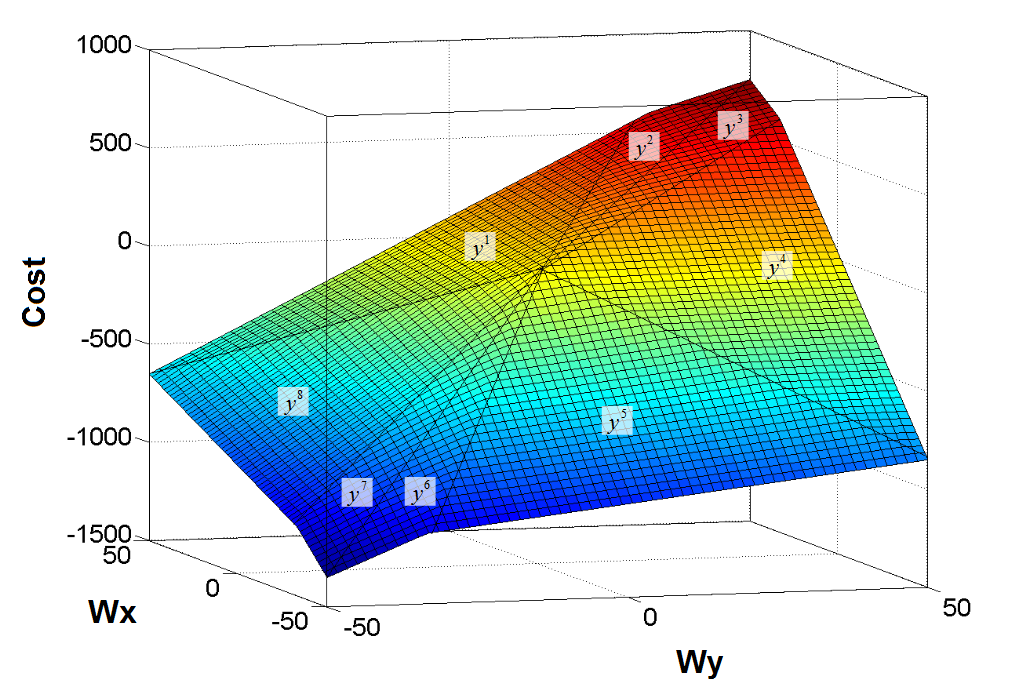 A. Solé, F. Serratosa & A. Sanfeliu, On the Graph Edit Distance cost: Properties and Applications, IJPRAI 2012
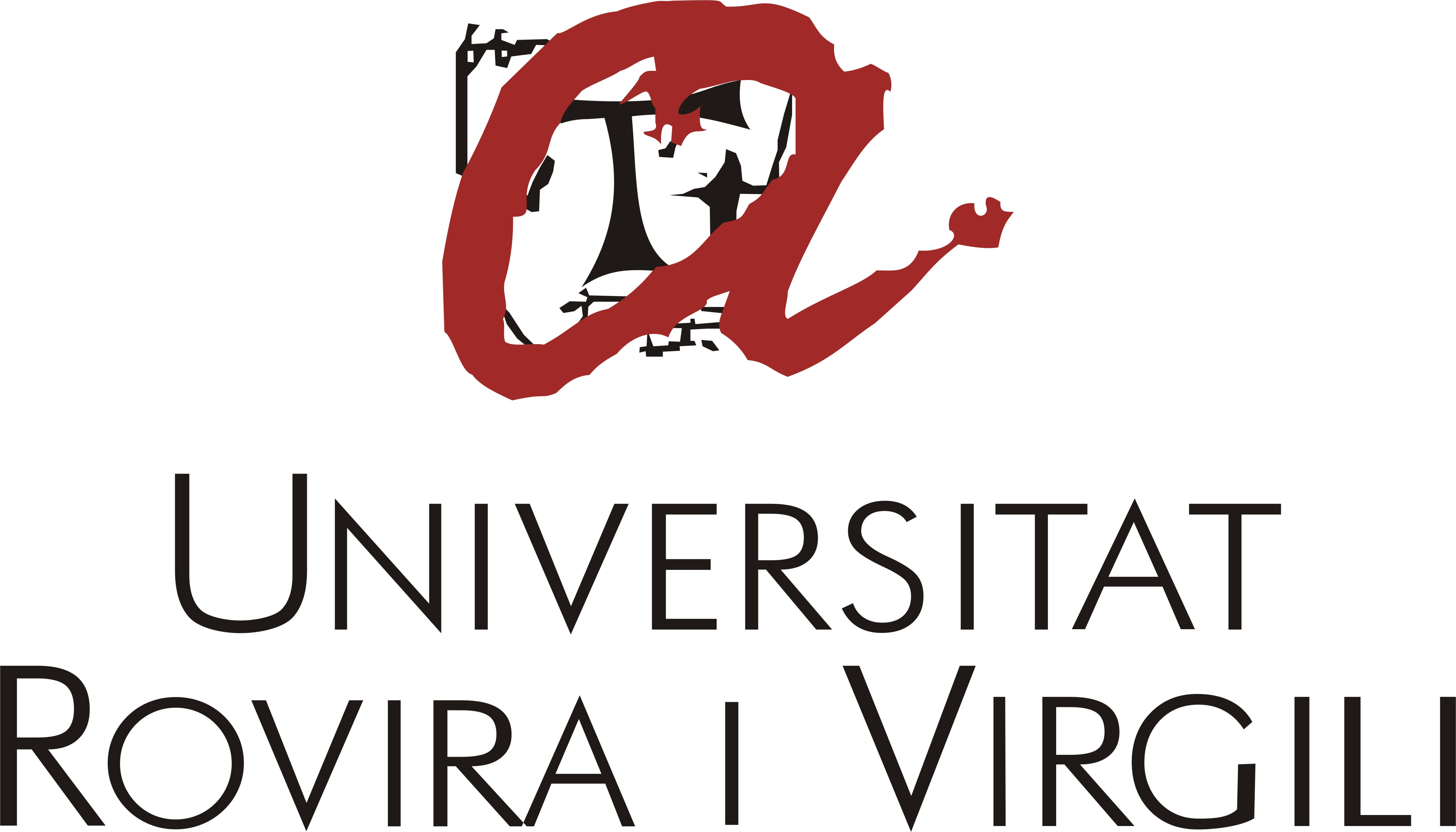 Learning Weights
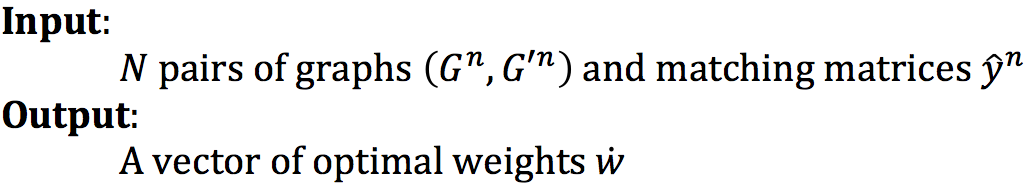 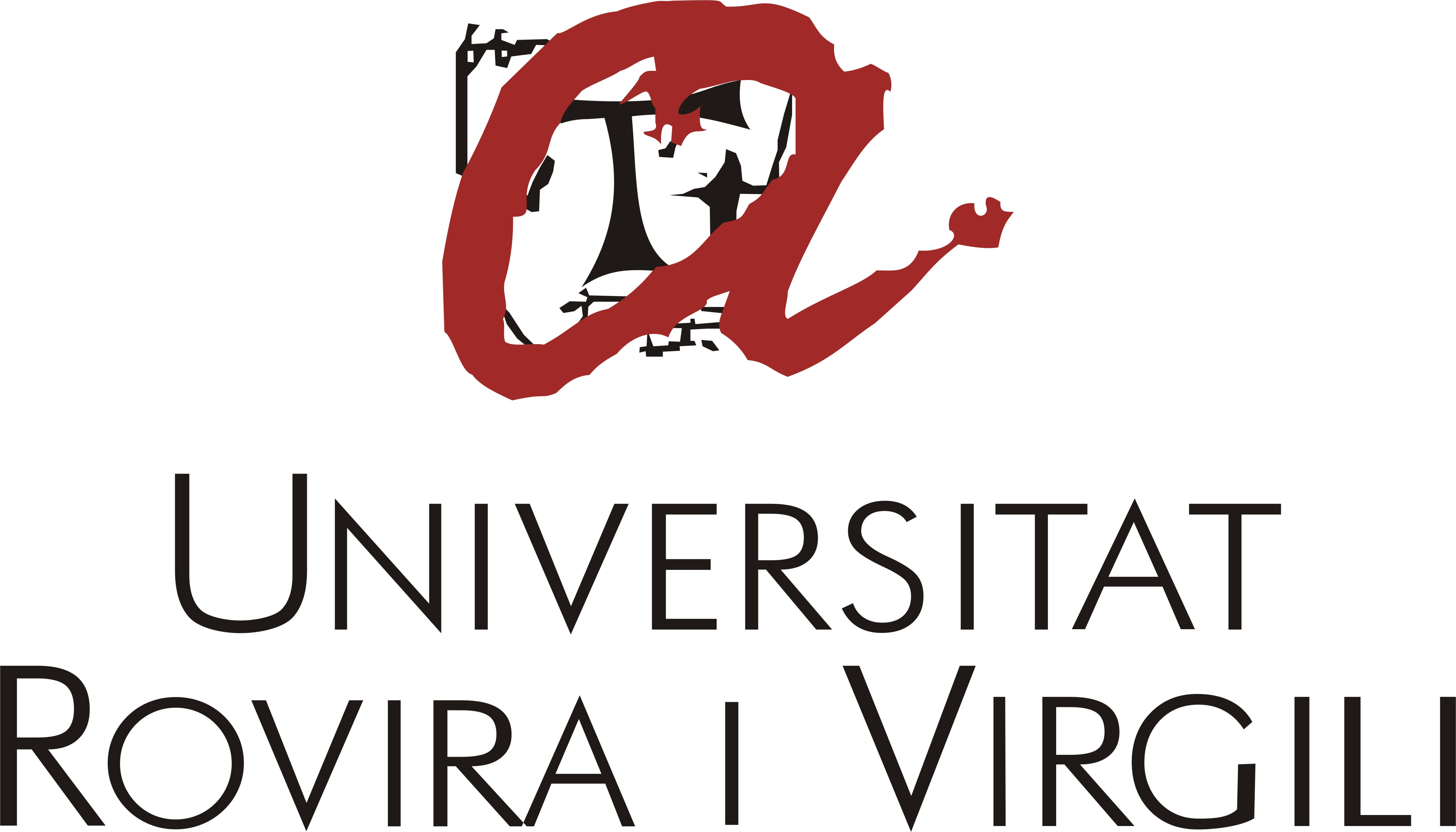 Learning Weights
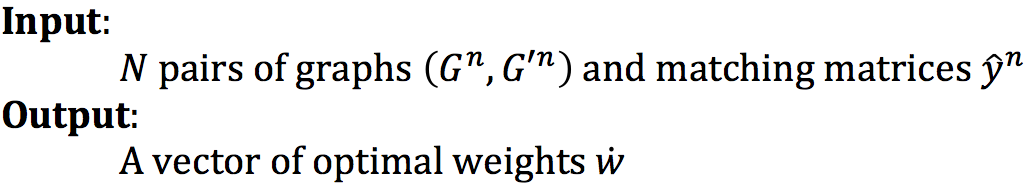 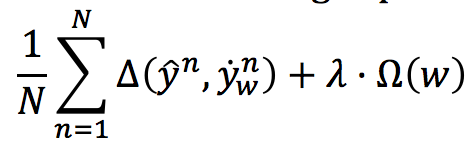 Loss Function
Regularisation term
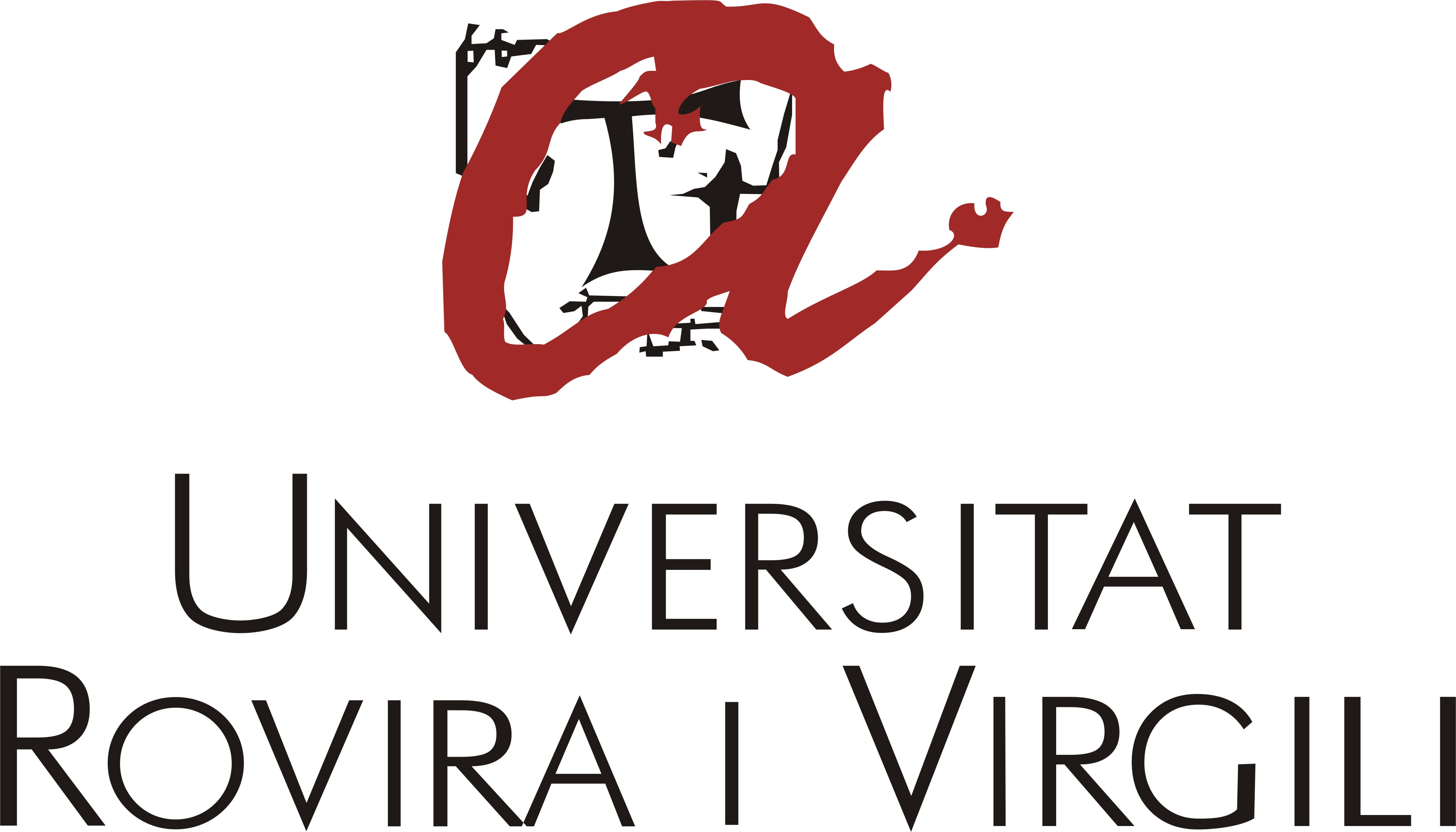 Learning Weights
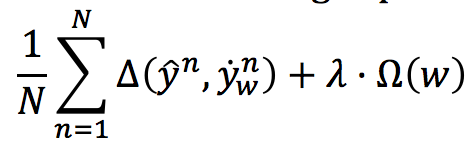 Loss Function
Regularisation term
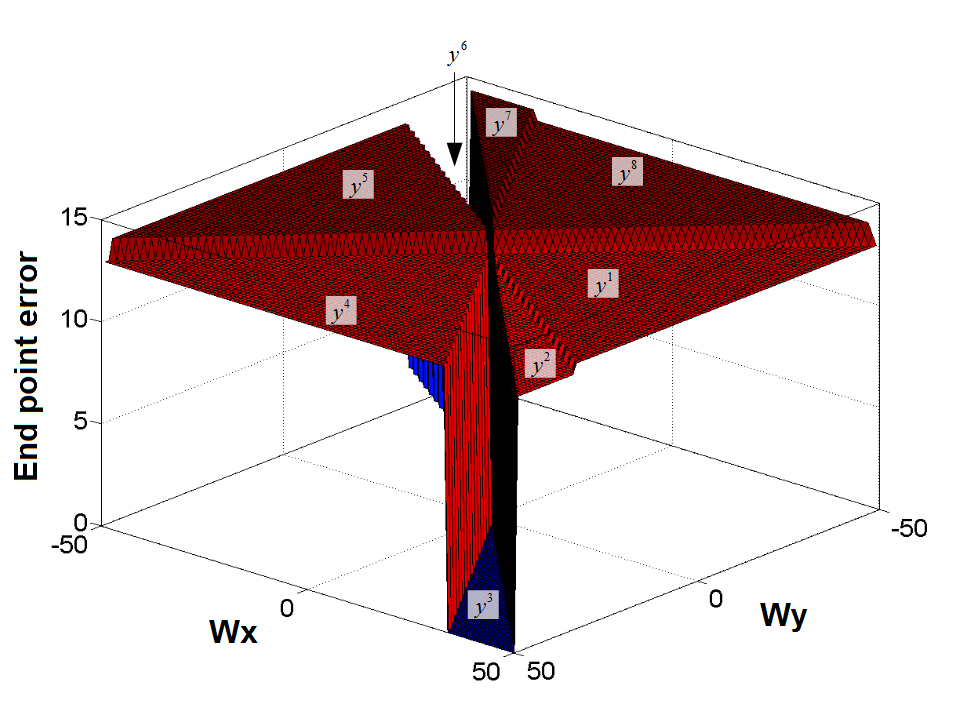 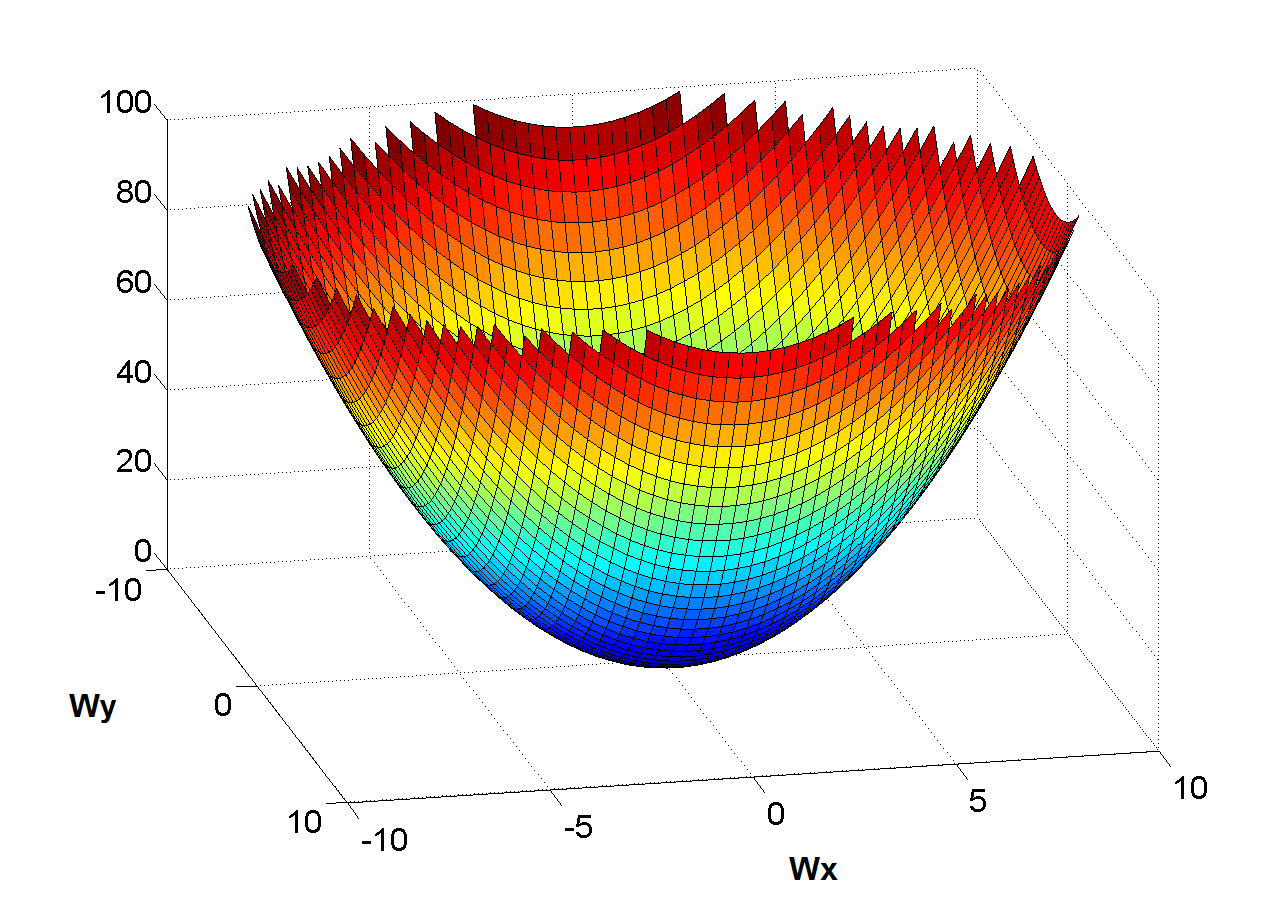 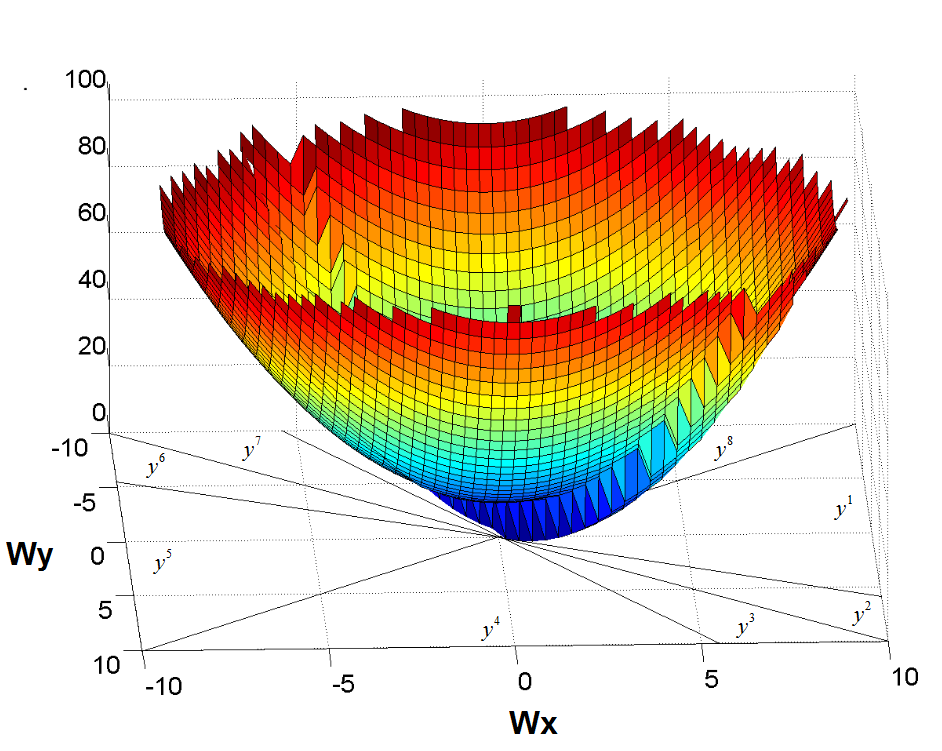 T. S. Caetano, J. J. McAuley, L. Cheng, Q. V. Le, A. J. Smola, “Learning Graph Matching”, PAMI 2009
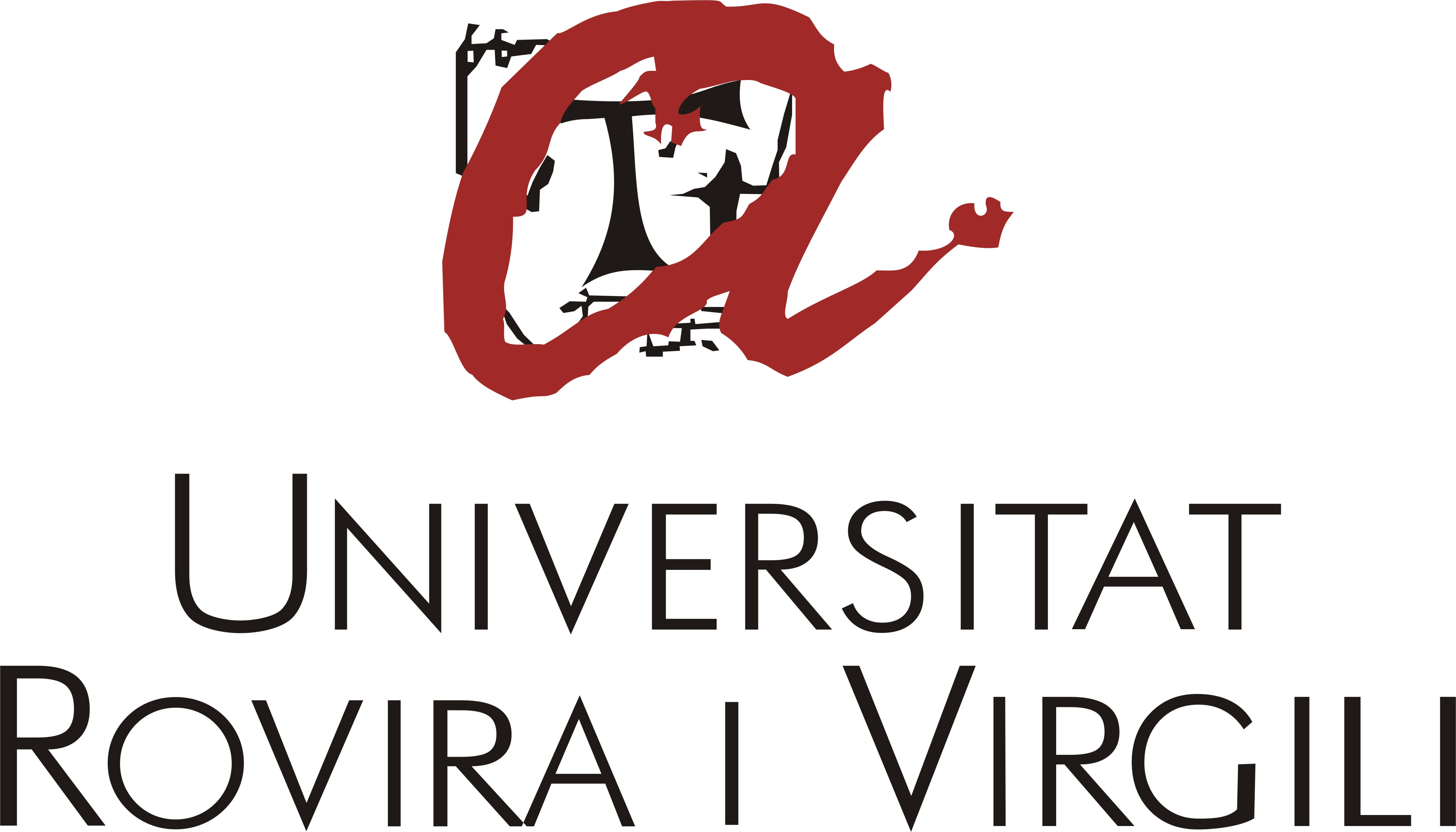 Learning Weights
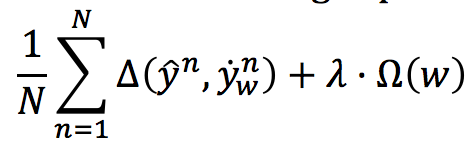 Loss Function
Regularisation term
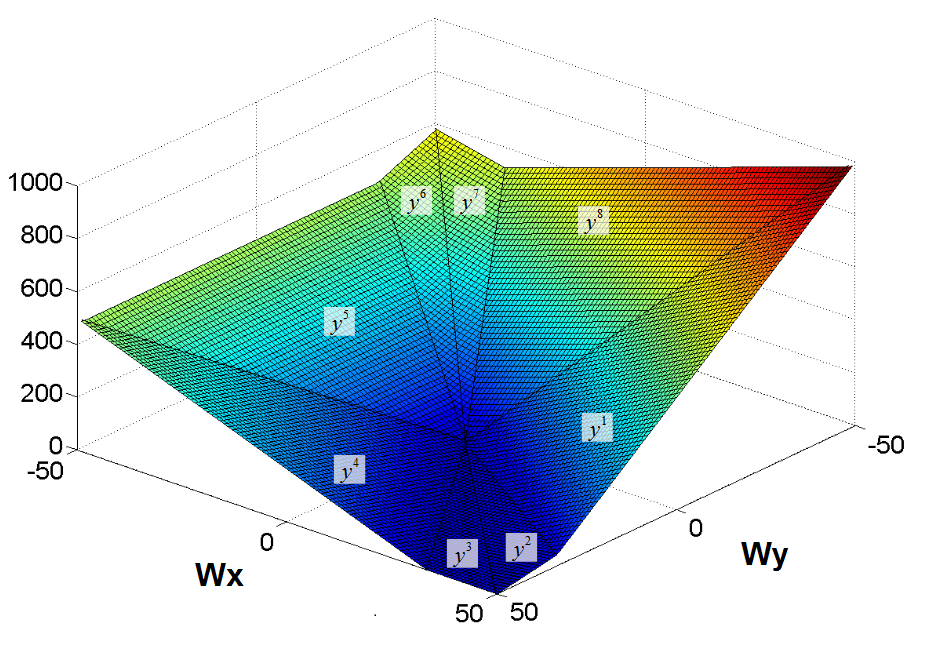 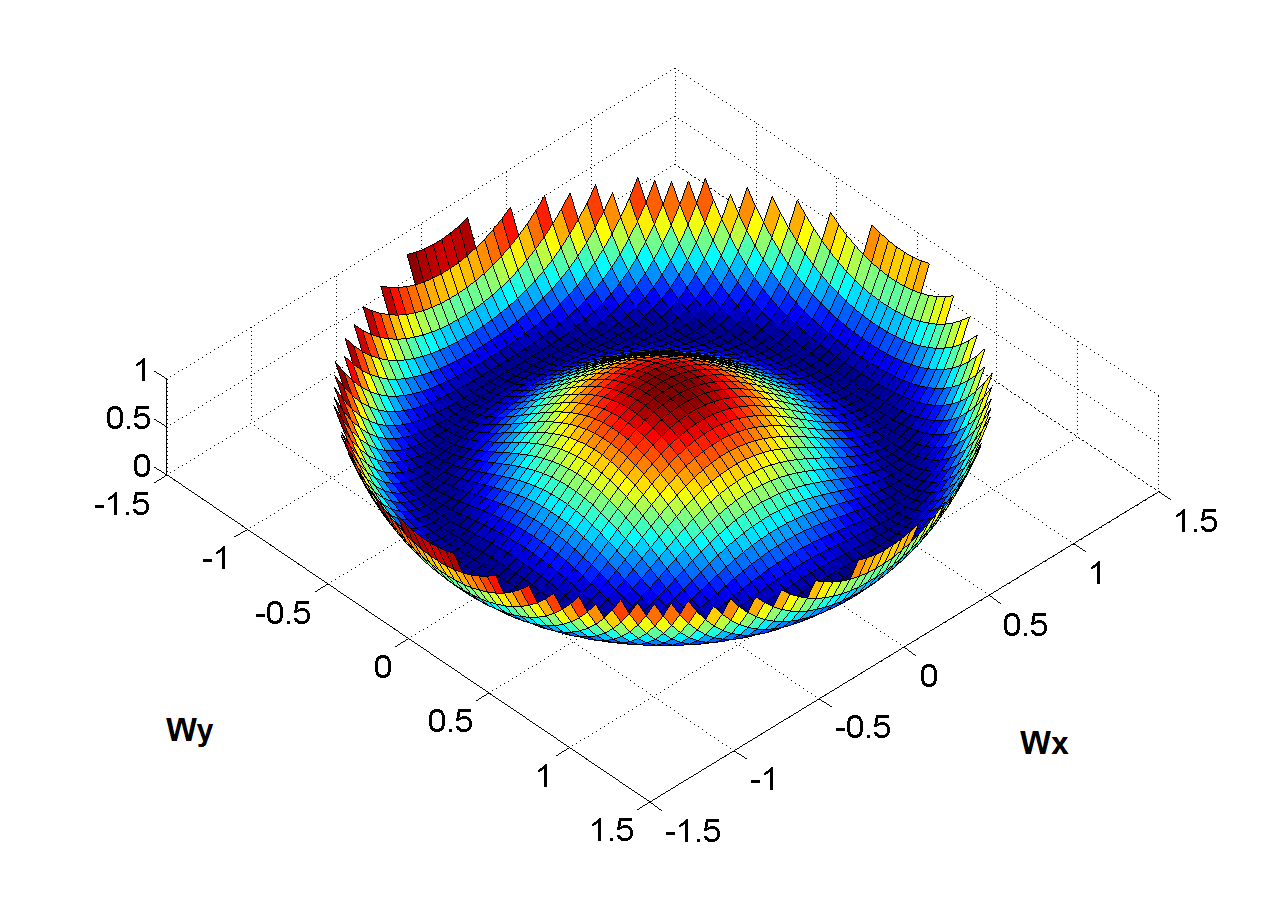 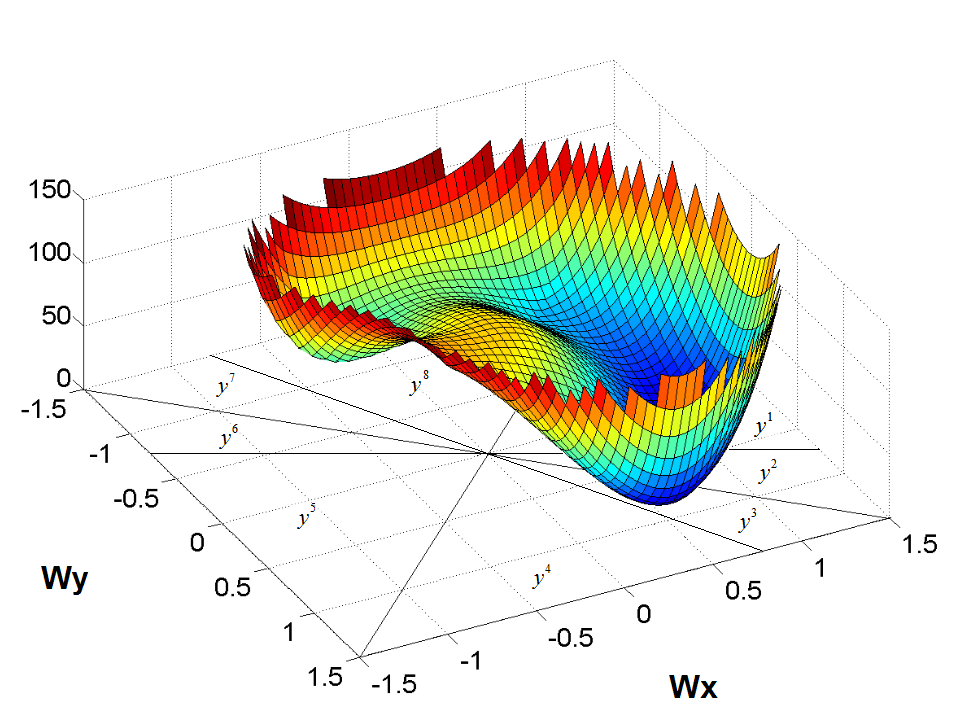 Our method
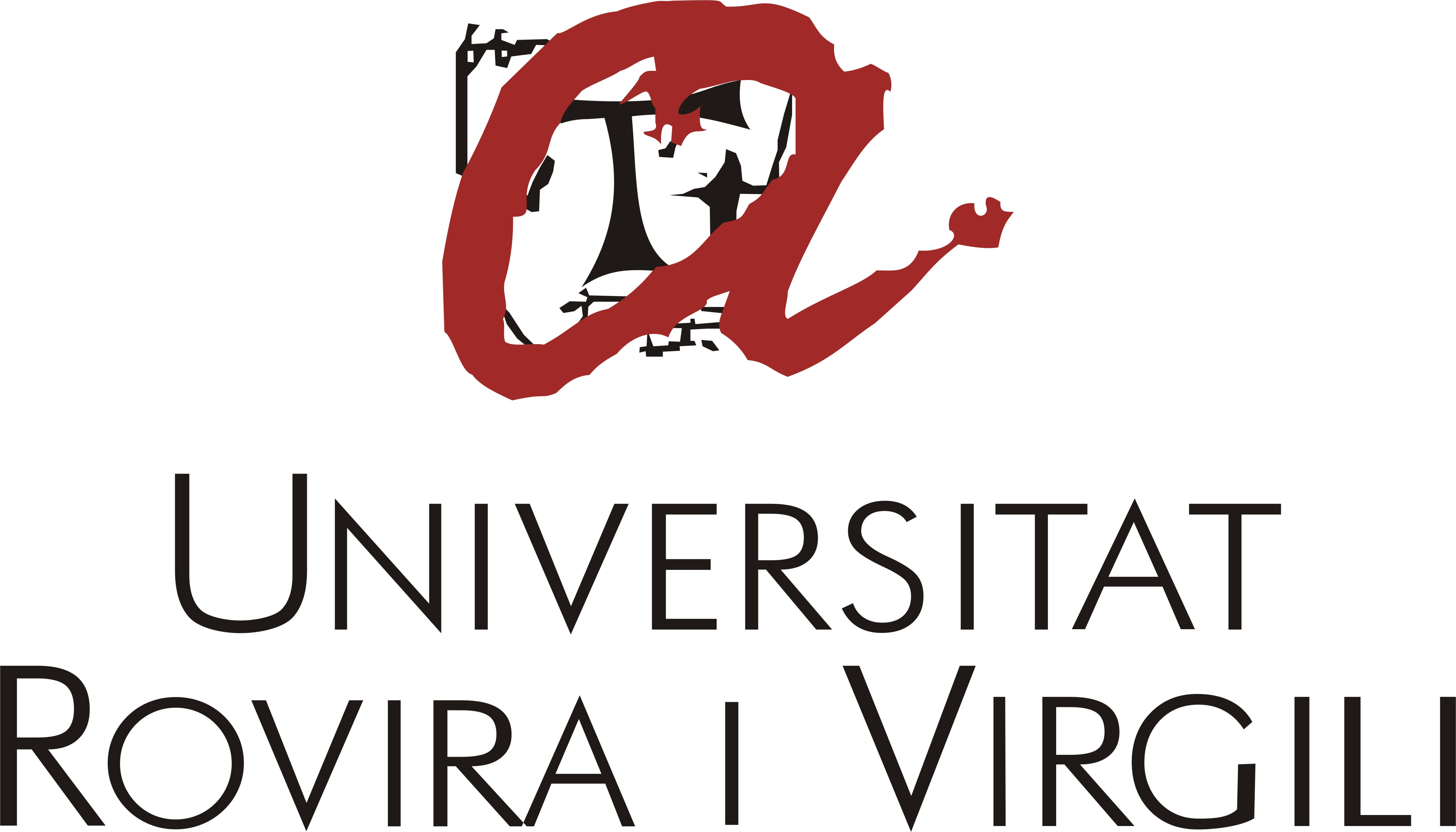 Practical Evaluation
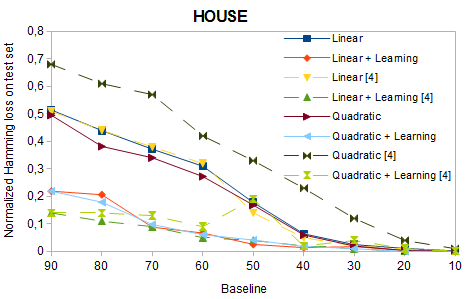 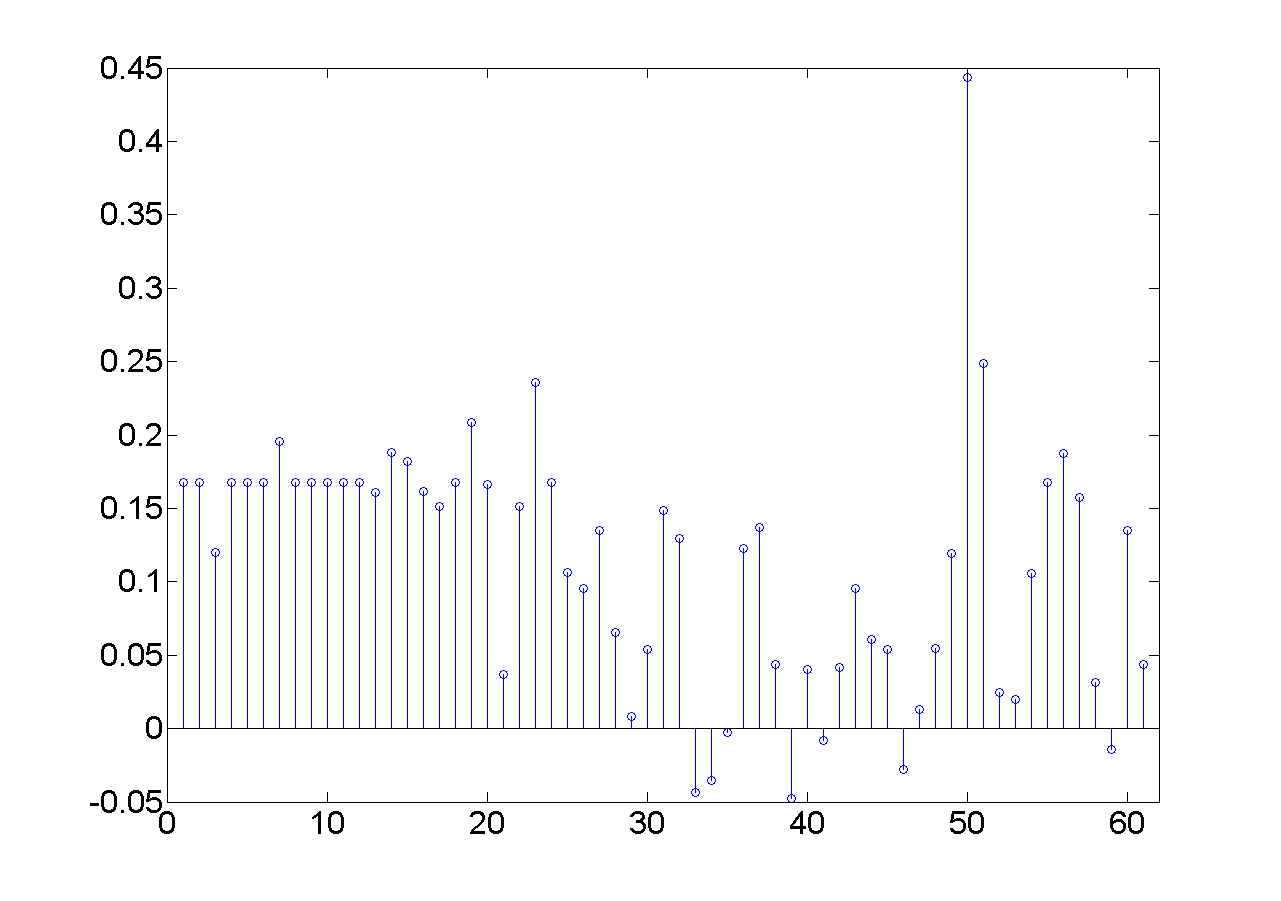 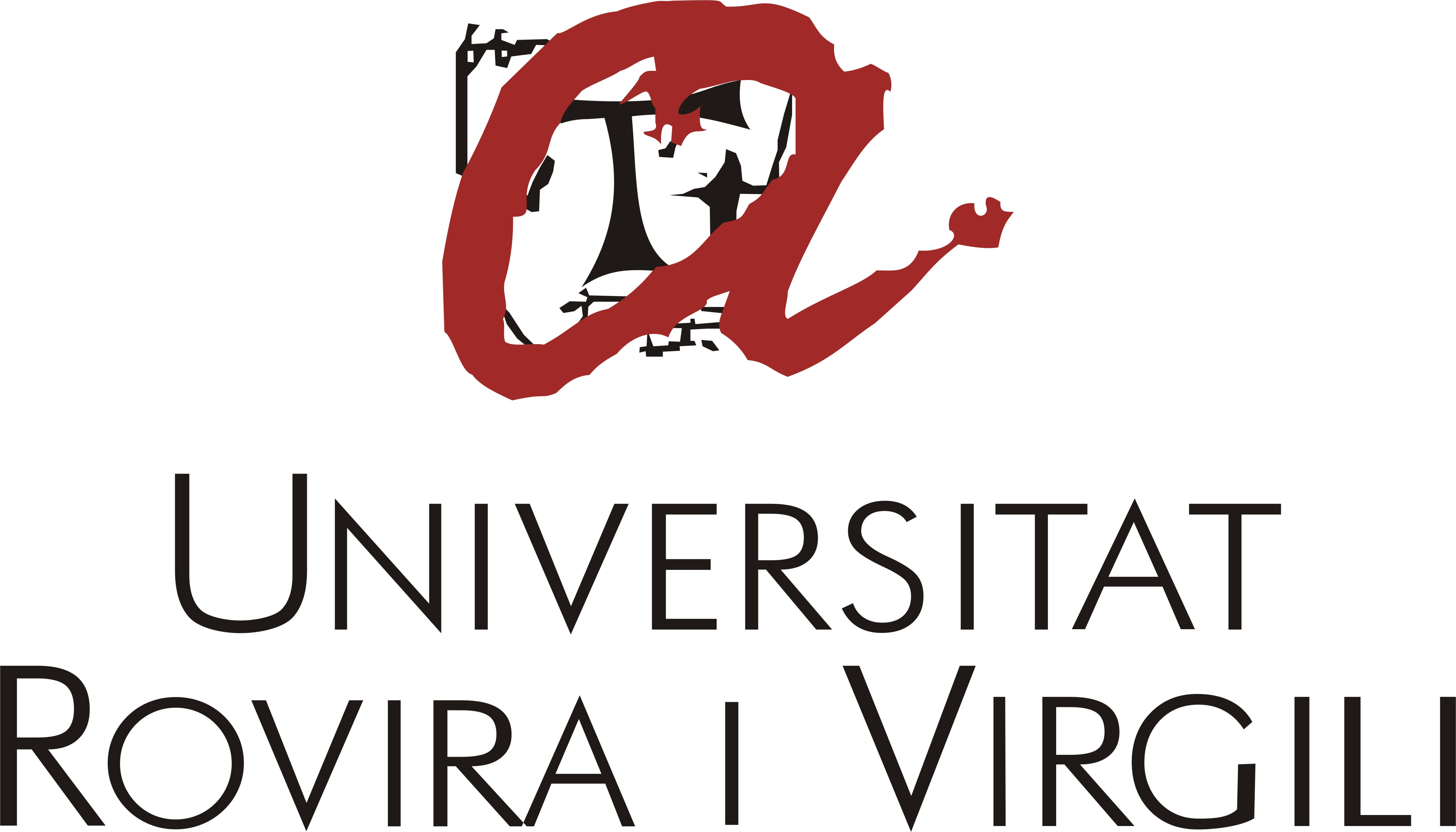 Conclusions
We demonstrate the parameter on the regularisation term does not affect on the optimisation process, thus, it is not needed to tune it in the validation process, as it is usual in other methods.

We show the optimisation algorithm only uses the weights on nodes and edges and it is not needed external variables such as the node positions, as it is usual in other methods.
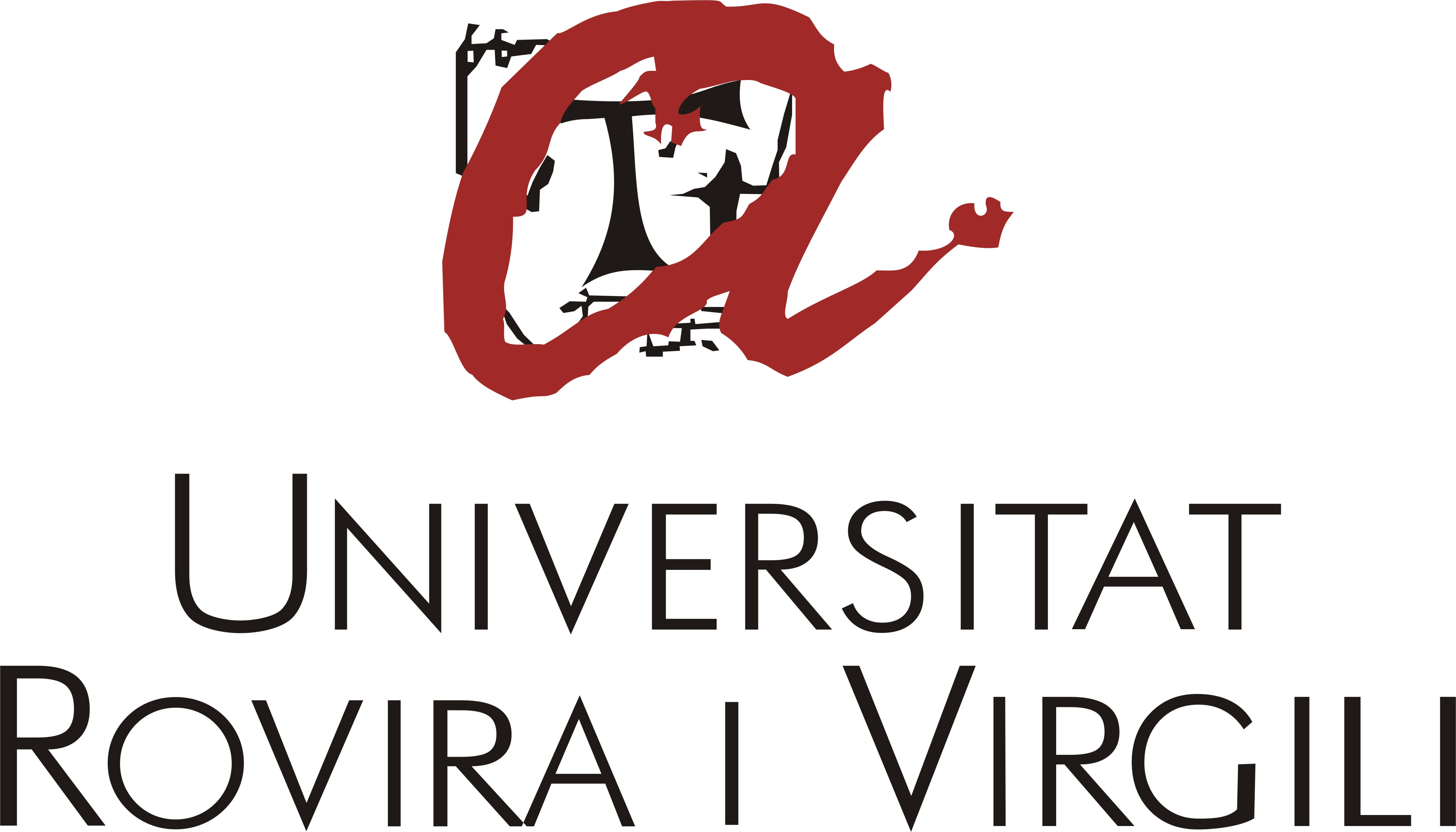